ФГБОУ ВО КрасГМУ 
им. проф. В.Ф. Войно-Ясенецкого Минздрава России
ПРАВИЛА работы с электронным модулем
подготовка методических материалов для аккредитации программ подготовки кадров высшей квалификации в ординатуре
Нормативная база:1. ФГОС ВО (2014) по специальности ординатуры (скачать на сайте КрасГМУ) https://krasgmu.ru/index.php?page[common]=dept&id=156&cat=folder&fid=278552. Учебный план специальности ординатуры (скачать на сайте КрасГМУ)https://krasgmu.ru/index.php?page[common]=dept&id=156&cat=folder&band=0&fid=282003. Другие нормативно-правовые акты (скачать на сайте КрасГМУ)https://krasgmu.ru/index.php?page[common]=dept&id=156&cat=folder&band=0&fid=27841
Шаг 1: открыть сайт КрасГМУ http://krasgmu.ruШаг 2: авторизоваться (на главной странице сайта КрасГМУ необходимо ввести логин и пароль)
Шаг 3: во вкладке сотрудникам выбрать деканаты /послевузовский
Шаг 4: открыть позицию ординатураШаг 5: открыть вкладку  УМКД
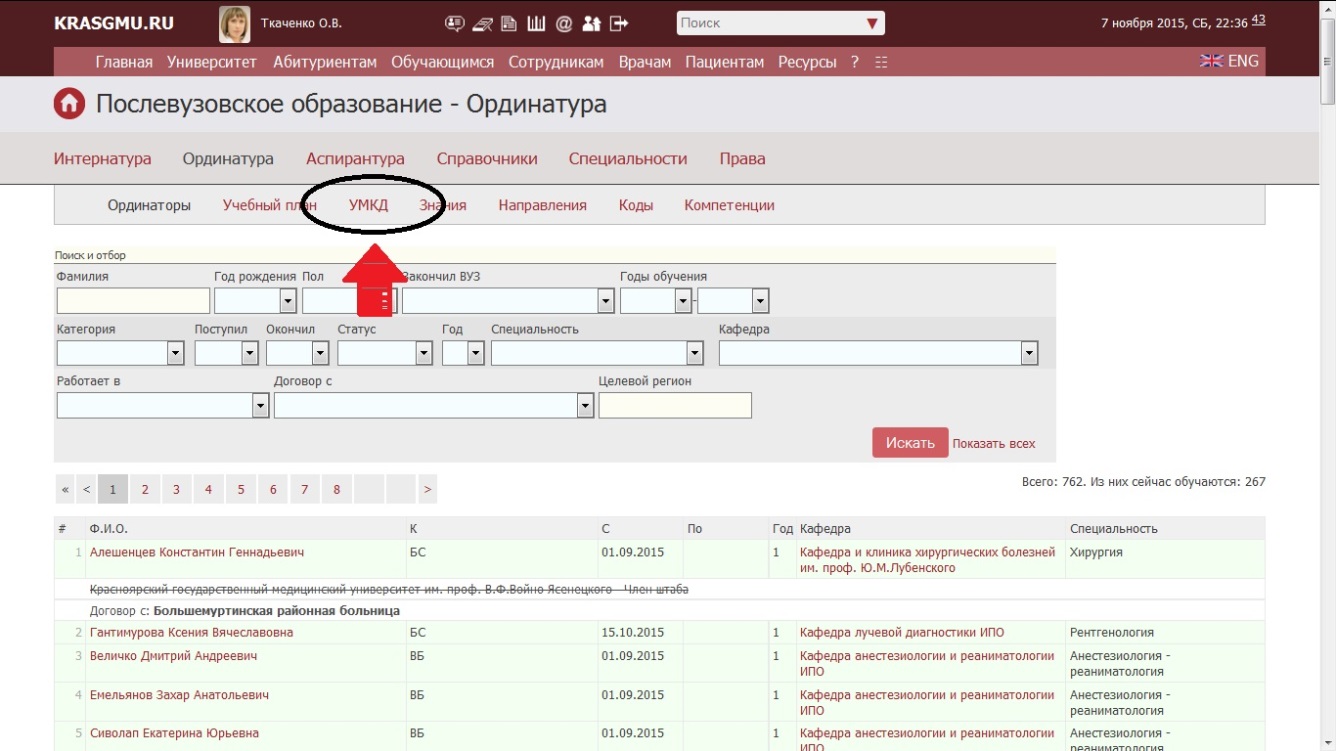 Шаг 6: в направление подготовки выбрать необходимую специальность ординатуры  В УМКД уже созданы ОПОП по всем специальностям ординатуры, автором указан ответственный за программу сотрудник кафедры, только этот сотрудник может вносить изменения в ОПОП
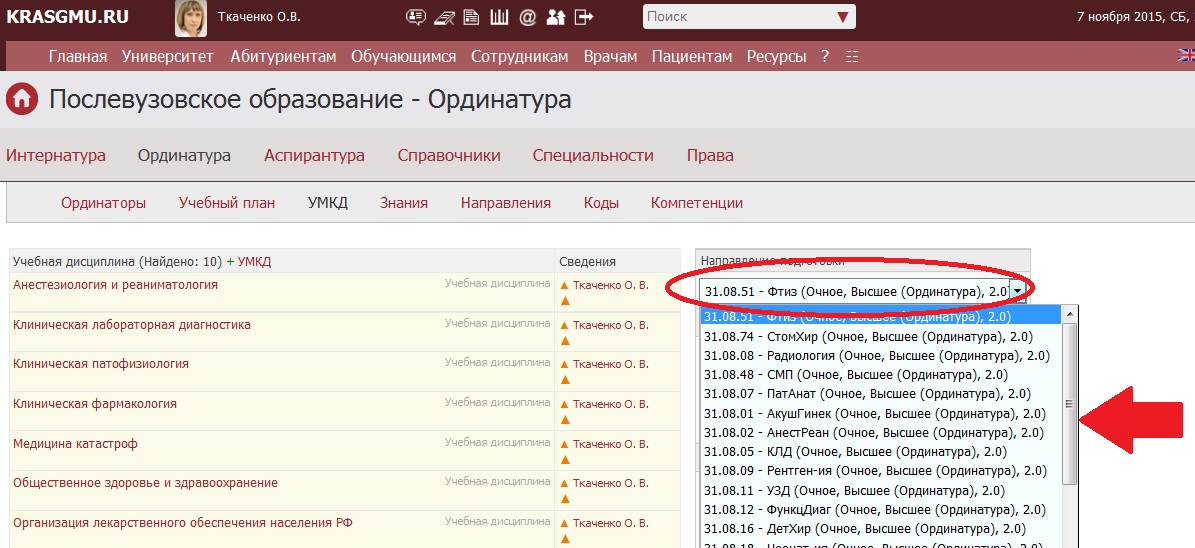 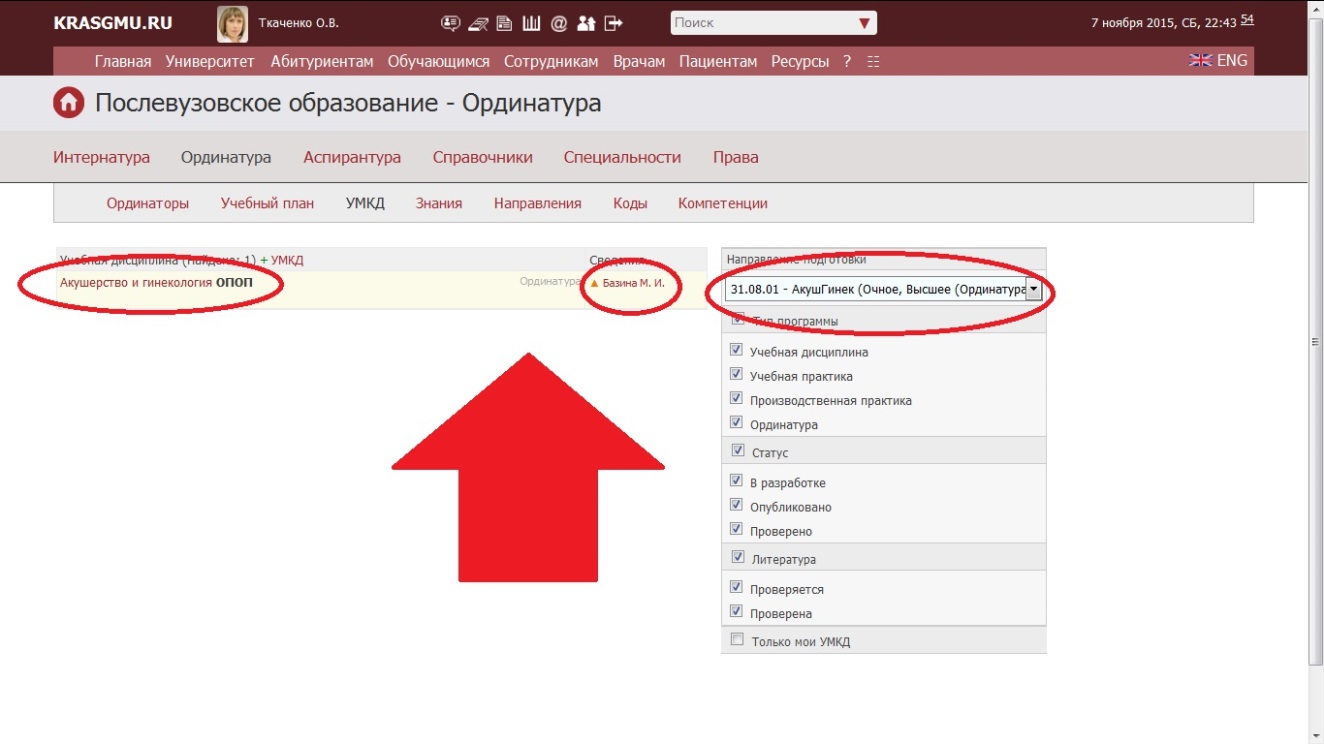 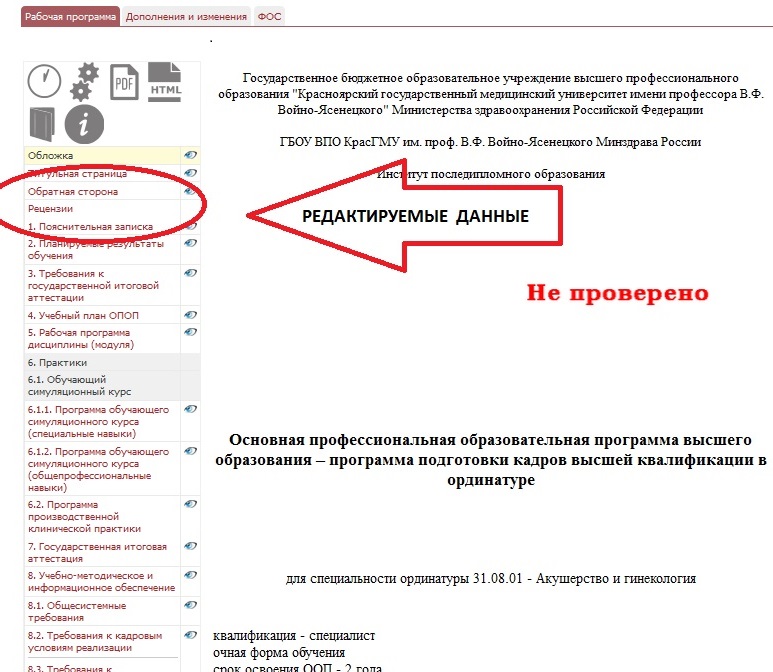 Шаг 7: в ОПОП необходимо внести содержание следующих пунктов:- Оборотная сторона- Рецензии- Пояснительная запискаСодержание остальных пунктов ОПОП создается автоматически после заполнения рабочих программ дисциплин  специальности ординатуры
Шаг 8: пункт «Оборотная сторона»Необходимо внести авторов ОПОП и рецензентов
Шаг 9: пункт «Рецензии»
Шаг 10: раздел 1 «Общие положения»необходимо добавить содержание в: - общие положения, - цель, - задачиСодержание соответствует ФГОС ВО по специальности ординатурып.2, 3, 4, 5, 6.1.2, 7, 8  в ОПОП заполняются автоматически, после заполнения всех компонентов (РП дисциплин, РП практик)
В разделе 5 ОПОП (Рабочая программа дисциплины (модуля)) можно увидеть полный список дисциплин, которые  формируют учебный план специальности (создается автоматически). Название дисциплины это гиперссылка на рабочую программу
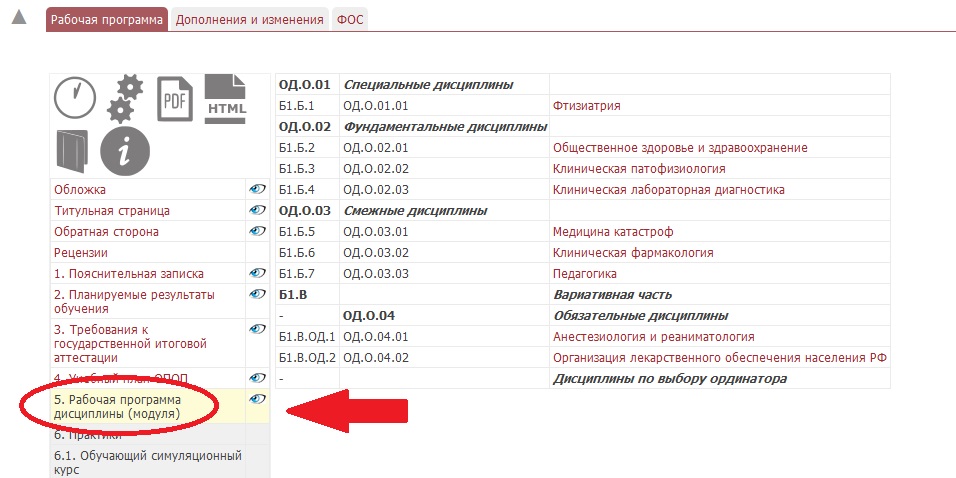 Пункт 6.1.1 «Программа обучающего симуляционного курса (специальные навыки) ОСК - специальные навыки», необходимо распределить 72 ч. между навыками. Если, потребуется указать навыки, колонка 4, которых нет в списке, необходимо, связаться с Ткаченко О.В., для решения этого вопроса.
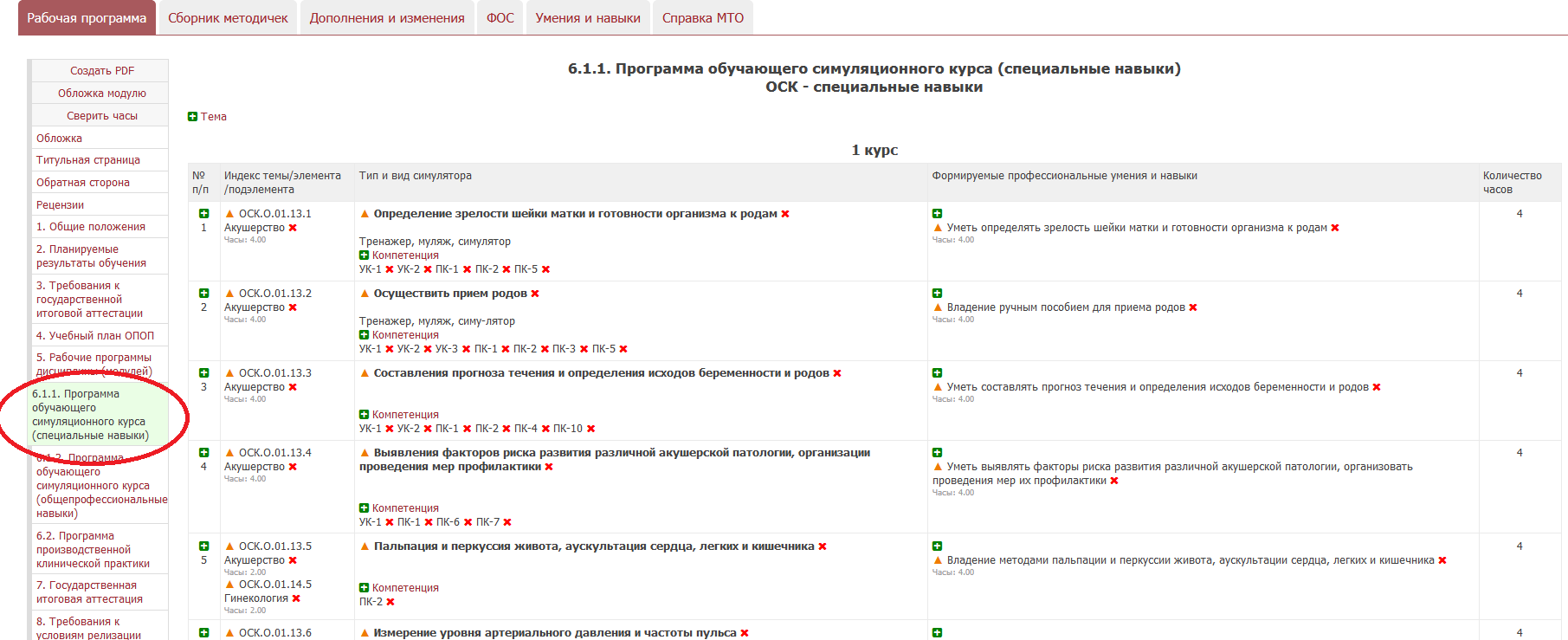 Пункт 6.2 «Программа производственной клинической практики», часы нужно заполнить с учетом базовой и вариативной части программы в соответствии с учебным планом, в итоге должно получиться 72 ЗЕ (2592ч.)
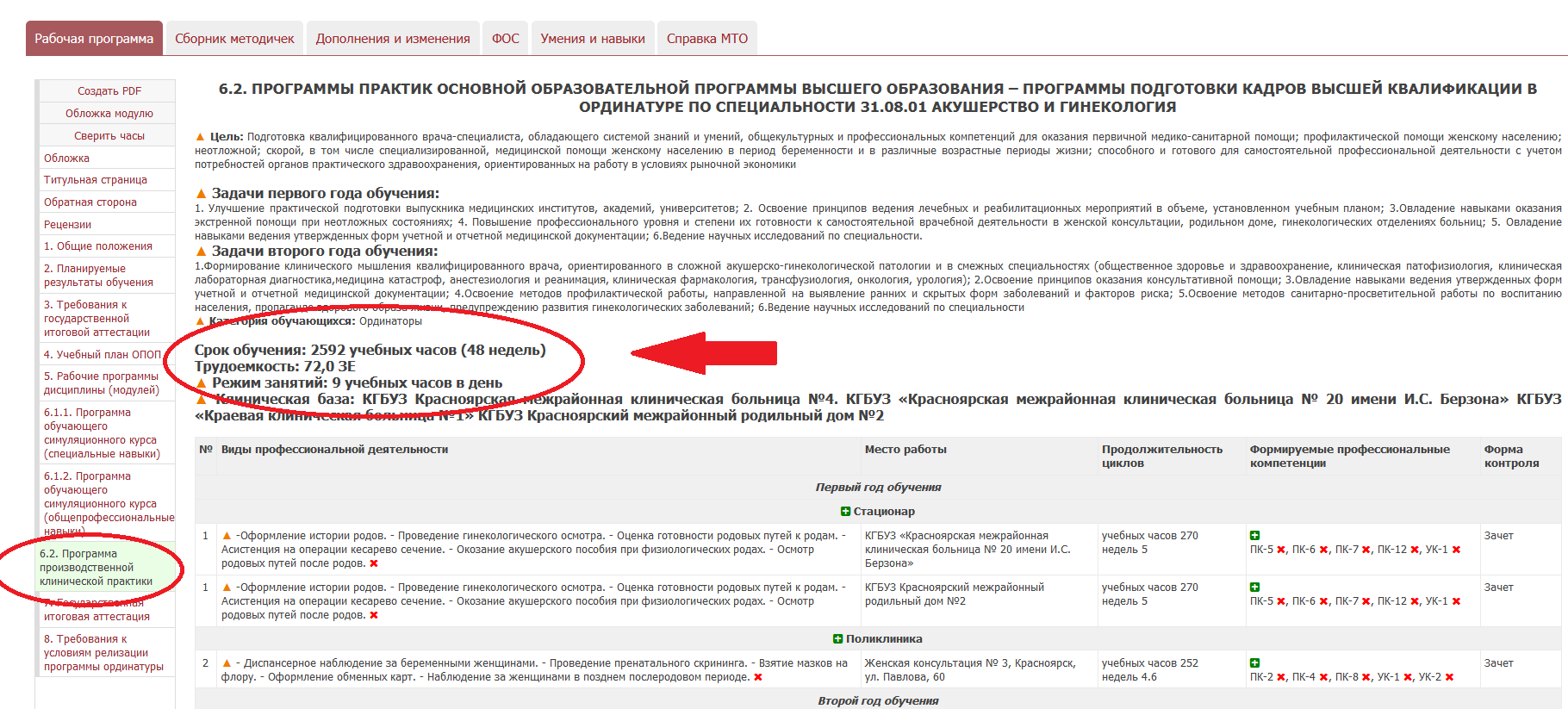 Шаг 11: Создание рабочей программы дисциплины1. Активировать вкладку +УМКД2. Выбрать дисциплину, направление подготовки, кафедру, председателя МК3. Обязательно поставить отметку «опубликовано» и «автор согласен», выбрать тип программы «учебная дисциплина»СОХРАНИТЬ
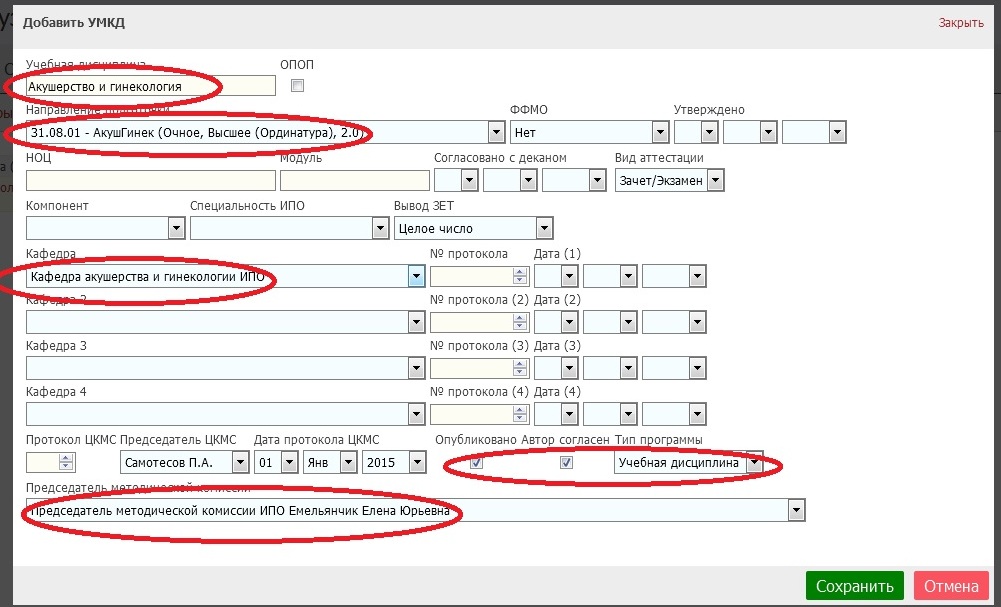 Шаг 12: Основные настройки РПДля активации РП необходимо, в соответствии с учебным планом специальности ординатуры, выбрать :- курс- семестр,- форму контроля экзамен или зачет
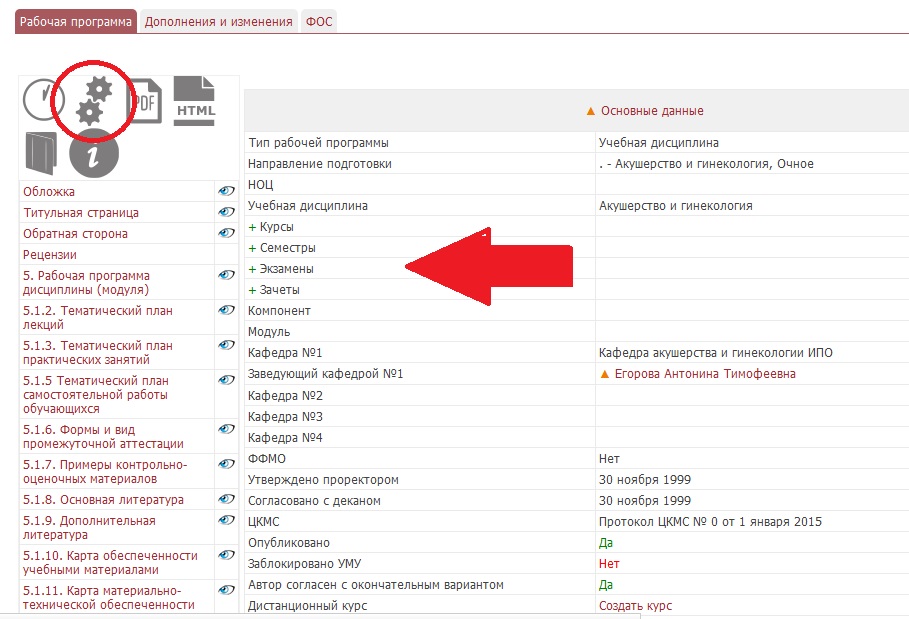 Для самоконтроля можно использовать закладку в виде часов «Сверить часы с учебным планом»В ходе заполнения РП можно отследить соответствие заполняемых часов учебному плану специальности ординатуры
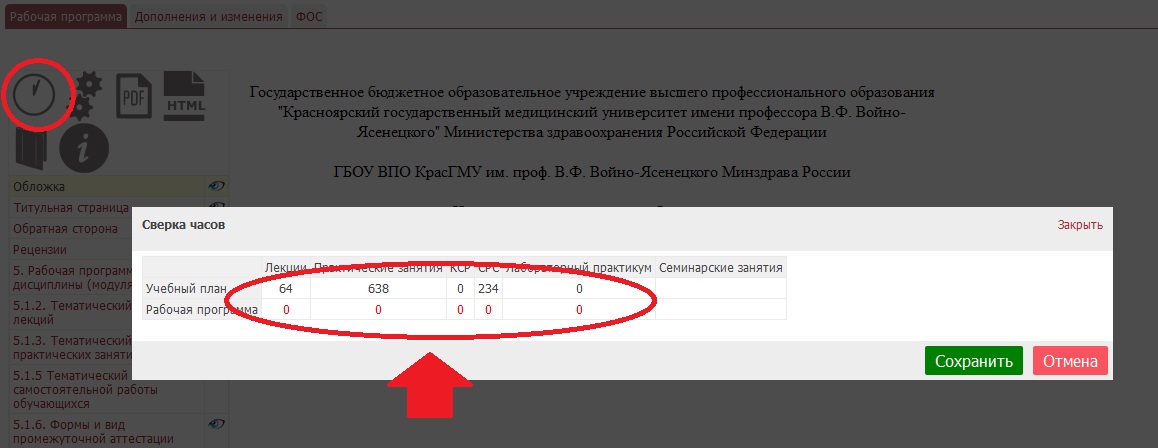 Шаг 14: для заполнения в РП дисциплины вкладок «Оборотная сторона» и «Рецензии» используйте инструкцию шаг 8 и шаг 9Шаг 15: в разделе 5 «Рабочая программа дисциплины (модуля)» необходимо выбрать компетенции, соответствующие им профессиональные задачи, добавить: знать, уметь, владеть, формы контроляСодержание компетенций, перечень профессиональных задач, формы контроля внесены администратором в базу данных
Для заполнения колонок «знать», «уметь», «владеть» используйте информацию по квалификационным характеристикам для специалистов из Приказа Минздравсоцразвития от 23.07.2010 г. № 541н (ссылка на приказ)http://krasgmu.ru/index.php?page[common]=content&id=43213
В разделе 5 «Рабочая программа дисциплины (модуля)» в пункте «Содержание рабочей программы учебного модуля» необходимо разбить содержание дисциплины на разделы. Без выполнения этого пункта, дальнейшая работа по наполнению программы невозможна
Шаг 16: Внести содержание в разделы 5.1.1 «Тематический план лекций»,  5.1.2 «Тематический план практических занятий», 5.1.3 «Тематический план самостоятельной работы обучающихся» Для автоматического формирования индексов тем, необходимо создать разделы и к ним добавлять темы занятий (см. формирование разделов Шаг 15)
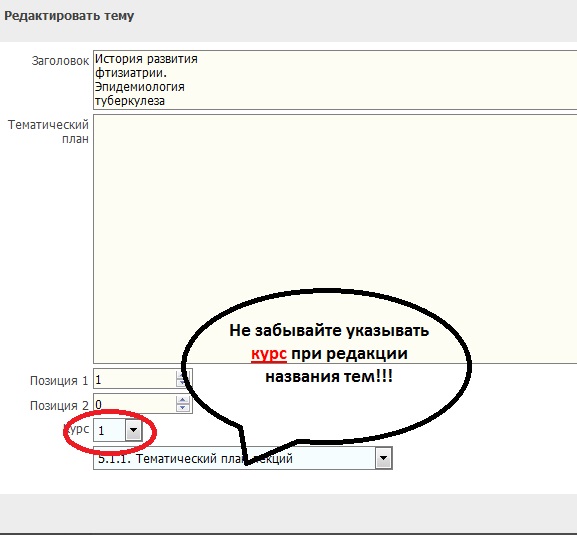 Раздел 5.1.4 «Формы и виды промежуточной аттестации» редакции не требует Шаг 17:  раздел 5.1.5 «Примеры контрольно-оценочных материалов» заполняется в соответствии с правилами внесения ФОС только для входящего и текущего контроля. Должны быть учтены все ранее запланированные, в разделе 5, виды контроля
Разделы 5.1.6 «Основная литература», 5.1.7 «Дополнительная литература» заполняются совместно с сотрудниками УБИЦ КрасГМУШаг 18:  раздел 5.1.8 «Карта обеспеченности учебными материалами» вносятся учебные материалы имеющиеся в наличии на кафедре
Шаг 19: в разделе 5.1.9 «Карта материально-технической обеспеченности» необходимо указывать клинические базы, аудитории, наименование оборудования и форму его использованияТак же в данном разделе указывается всё симуляционное оборудование, которое используется на  обучающем симуляционном курсе
Шаг 20: раздел 6.1.1 «Программа обучающего симуляционного курса (специальные навыки)» и раздел 6.2 «Программа производственной клинической практики» заполняются в соответствии с ФГОС ВО специальности ординатуры и Положением о практической подготовке ординаторовРаздел 6.1.2. «Программа обучающего симуляционного курса (общепрофессиональные навыки)» создается автоматически администратором базы
Шаг 21: в раздел 7 «Государственная итоговая аттестация» необходимо внести все фонды оценочных средств, которые могут быть использованы во время проведения ГИА по специальности ординатурыВажно!!!Для соблюдения индексации тем при заполнении лекций, практических занятий, самостоятельной работы и практик необходимо учитывать разделы, созданные в шаге 16
Спасибо за внимание!
ГБОУ ВПО КрасГМУ 
им. проф. В.Ф. Войно-Ясенецкого Минздрава России
ПРАВИЛА работы с электронным модулем
для сотрудников кафедр смежных  и фундаментальных дисциплин базовой части и обязательных дисциплин вариативной части учебных планов
Шаг 1: открыть сайт КрасГМУ http://krasgmu.ruШаг 2: авторизоваться (на главной странице сайта КрасГМУ необходимо ввести логин и пароль)
Шаг 3: во вкладке сотрудникам выбрать деканаты /послевузовский
Шаг 4: открыть позицию ординатураШаг 5: открыть вкладку  УМКД
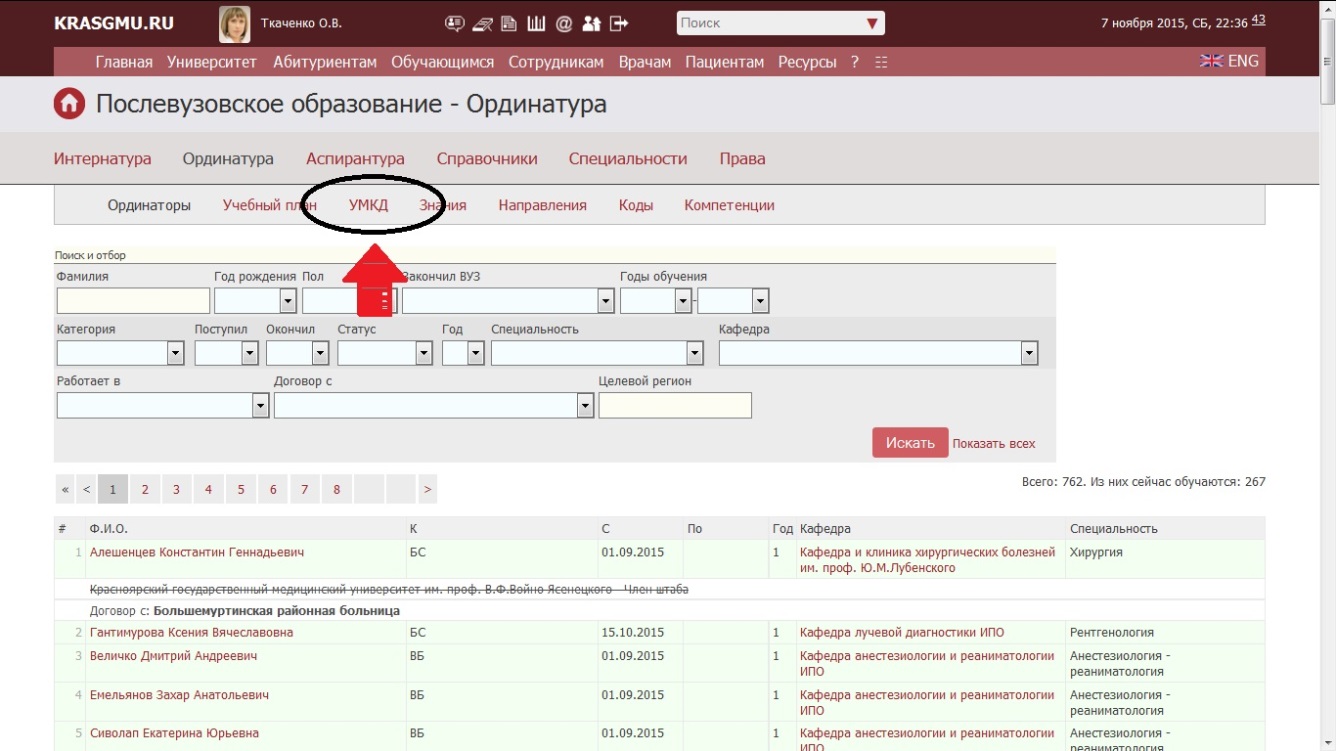 Шаг 6: Создание рабочей программы дисциплины1. Активировать вкладку +УМКД2. Выбрать дисциплину, направление подготовки, кафедру, председателя МК3. Обязательно поставить отметку «опубликовано» и «автор согласен», выбрать тип программы «учебная дисциплина»СОХРАНИТЬ
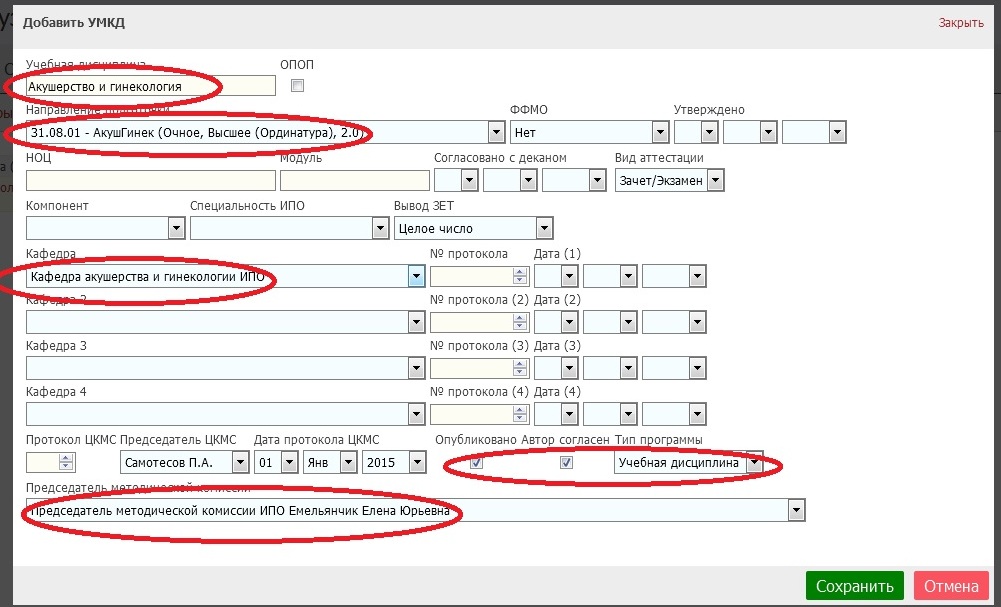 Шаг 7: Основные настройки РПДля активации РП необходимо, в соответствии с учебным планом специальности ординатуры, выбрать :- курс- семестр,- форму контроля экзамен или зачет
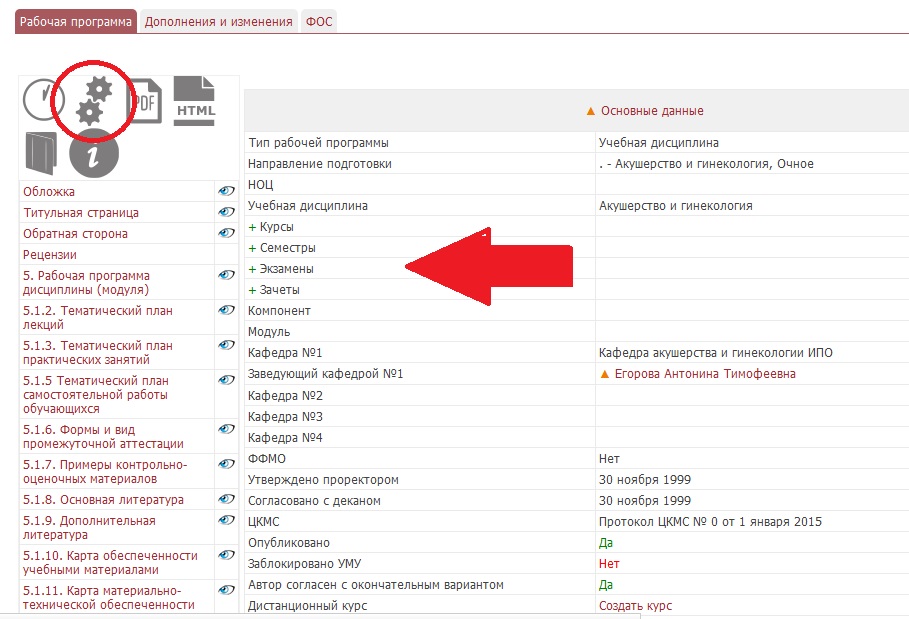 Для самоконтроля можно использовать закладку в виде часов «Сверить часы с учебным планом»В ходе заполнения РП можно отследить соответствие заполняемых часов учебному плану специальности ординатуры
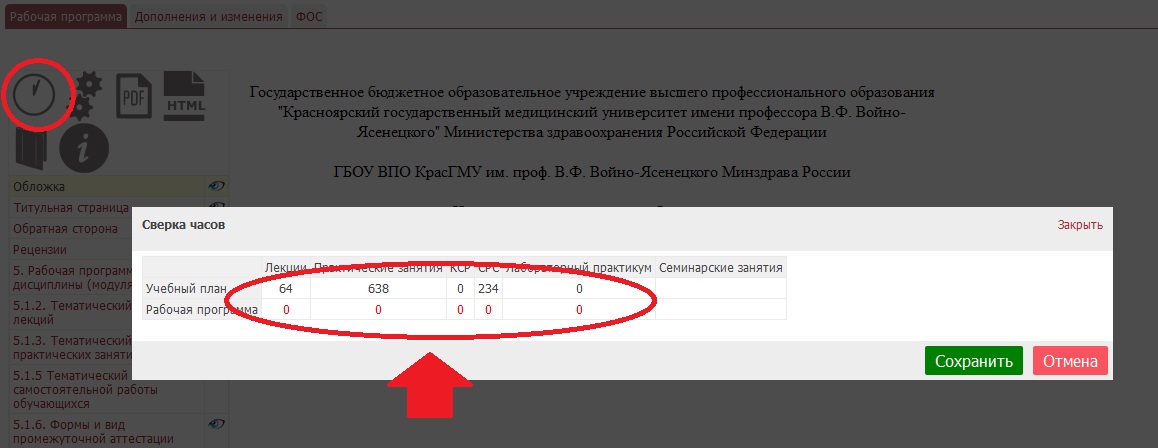 Шаг 8: для заполнения в РП дисциплины вкладок «Оборотная сторона» и «Рецензии» используйте инструкцию шаг 8 и шаг 9Шаг 9: в разделе 5 «Рабочая программа дисциплины (модуля)» необходимо выбрать компетенции, соответствующие им профессиональные задачи, добавить: знать, уметь, владеть, формы контроляСодержание компетенций, перечень профессиональных задач, формы контроля внесены администратором в базу данных
Для заполнения колонок «знать», «уметь», «владеть» используйте информацию по квалификационным характеристикам для специалистов из Приказа Минздравсоцразвития от 23.07.2010 г. № 541н (ссылка на приказ)http://krasgmu.ru/index.php?page[common]=content&id=43213
В разделе 5 «Рабочая программа дисциплины (модуля)» в пункте «Содержание рабочей программы учебного модуля» необходимо разбить содержание дисциплины на разделы. Без выполнения этого пункта, дальнейшая работа по наполнению программы невозможна
Шаг 10: Внести содержание в разделы 5.1.1 «Тематический план лекций»,  5.1.2 «Тематический план практических занятий», 5.1.3 «Тематический план самостоятельной работы обучающихся» Для автоматического формирования индексов тем, необходимо создать разделы и к ним добавлять темы занятий (см. формирование разделов Шаг 15)
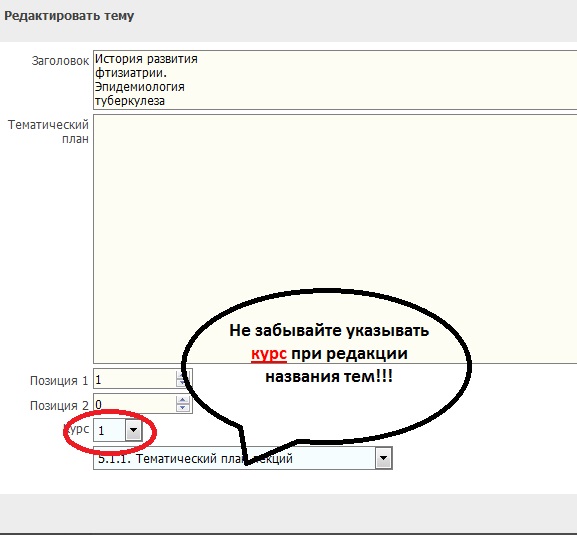 Раздел 5.1.4 «Формы и виды промежуточной аттестации» редакции не требует Шаг 11:  раздел 5.1.5 «Примеры контрольно-оценочных материалов» заполняется в соответствии с правилами внесения ФОС только для входящего и текущего контроля. Должны быть учтены все ранее запланированные, в разделе 5, виды контроля
Разделы 5.1.6 «Основная литература», 5.1.7 «Дополнительная литература» заполняются совместно с сотрудниками УБИЦ КрасГМУШаг 12:  раздел 5.1.8 «Карта перечня обеспеченности учебными материалами, информационными технологиями рабочей программы» вносятся учебные материалы по дисциплине имеющиеся в наличии на кафедре, в банке практических навыков и видеолекций, а также на сайте ЦДО КрасГМУ
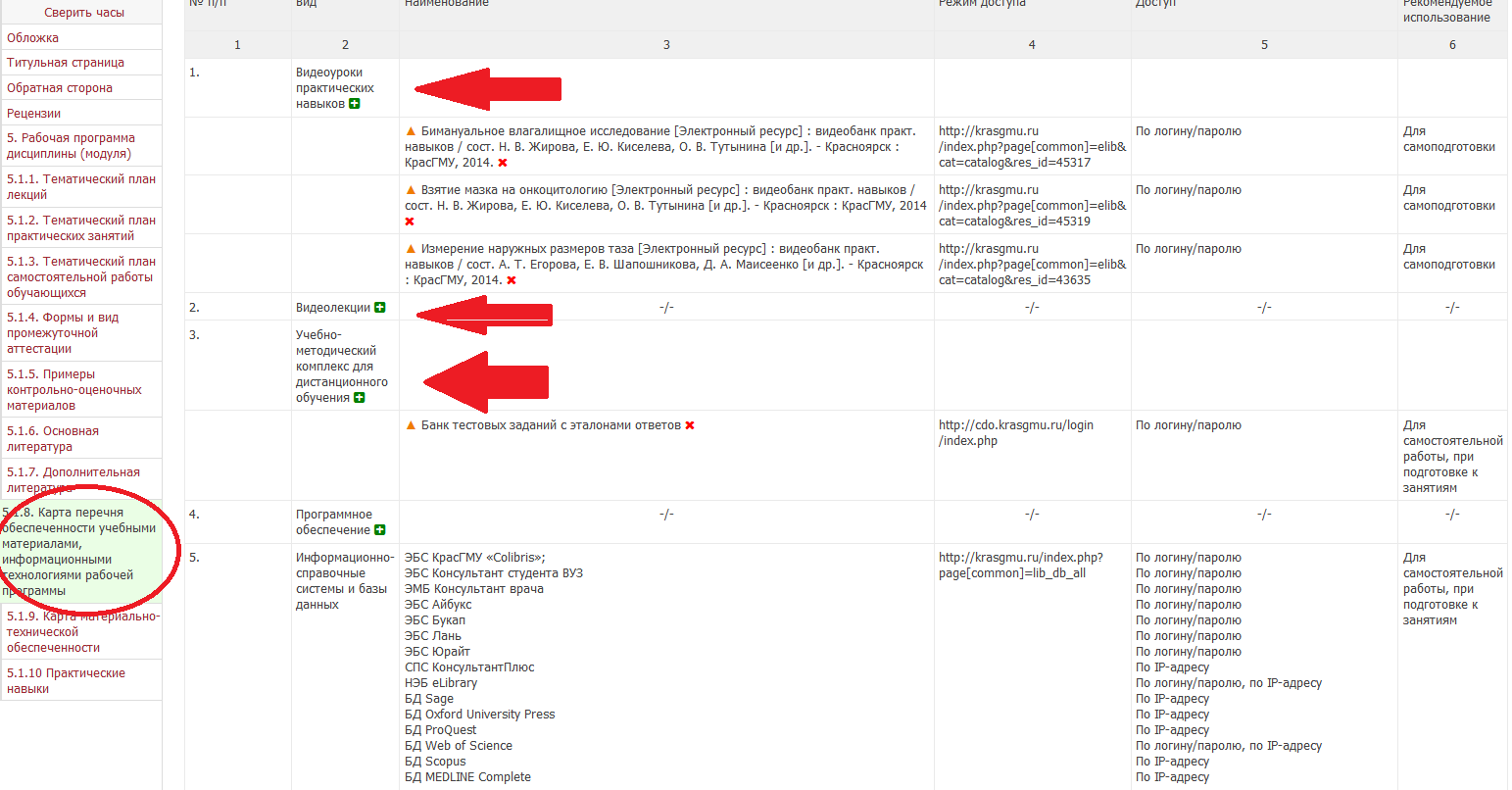 Шаг 13:  раздел 5.1.8.1 «Перечень ресурсов информационно-телекоммуникационной сети «Интернет»» вносятся данные интернет ресурсов, которые могут являться дополнительными для самостоятельной работы обучающихся по профилю специальности  (ссылки на клинические рекомендации МинздраваРФ, Евросоюза и т.д., электронные журналы по профилю специальности, сайты союзов по профилю специальности.)
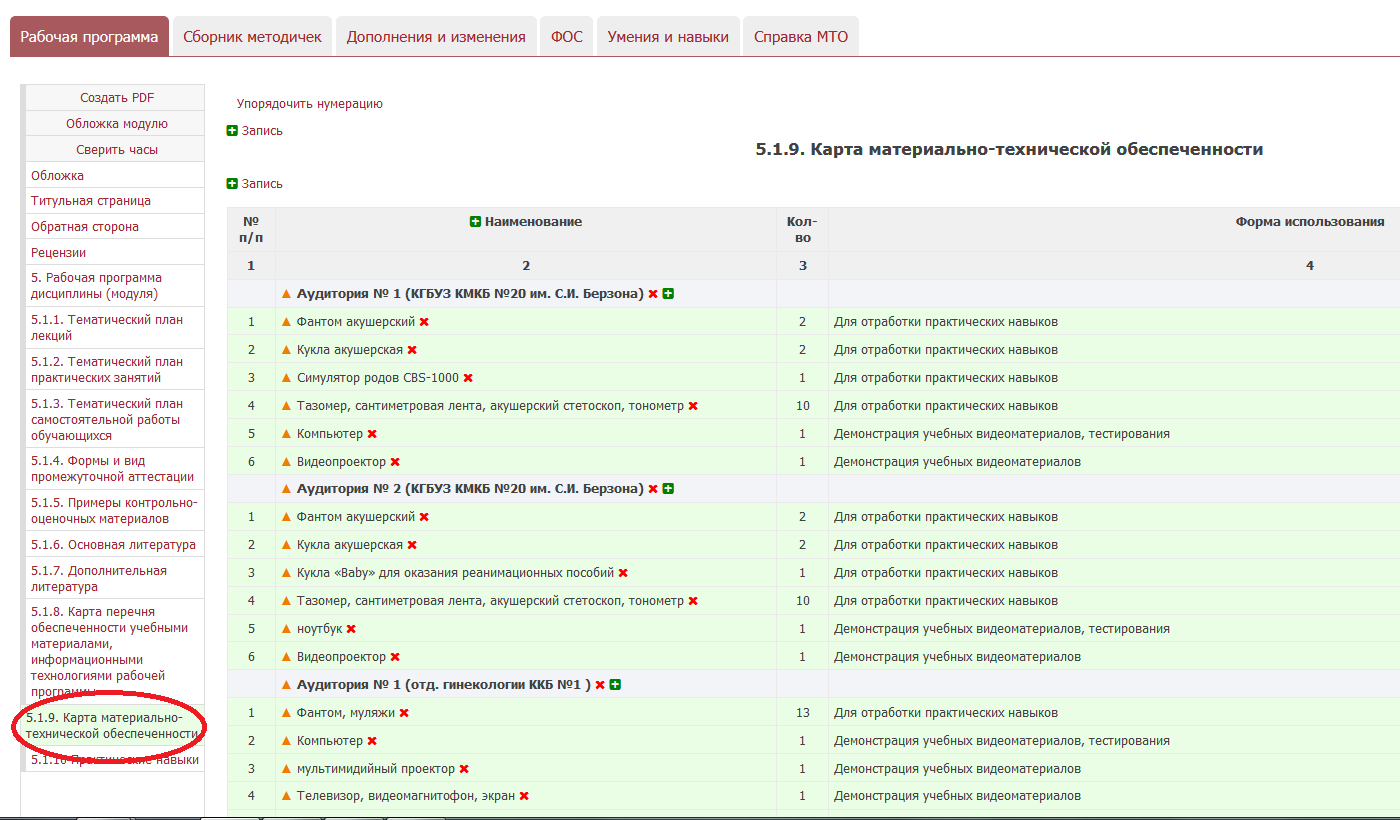 Шаг 14: в разделе 5.1.9 «Карта материально-технической обеспеченности» необходимо указывать клинические базы, аудитории, наименование оборудования и форму его использования.
Шаг 15:  раздел 5.1.10 «Перечень практических навыков» необходимо перечислить все практические навыки, которыми должен овладеть обучающийся по профилю специальности за два года обучения. С учетом сложности навыков, распределить их на два года. Если по профилю специальности утвержден профессиональный стандарт, необходимо актуализировать практические навыки с учетом трудовых функций будущего специалиста. К каждому навыку надо прикрепить компетенции. Для редактирования навыка необходимо нажать оранжевый треугольник.
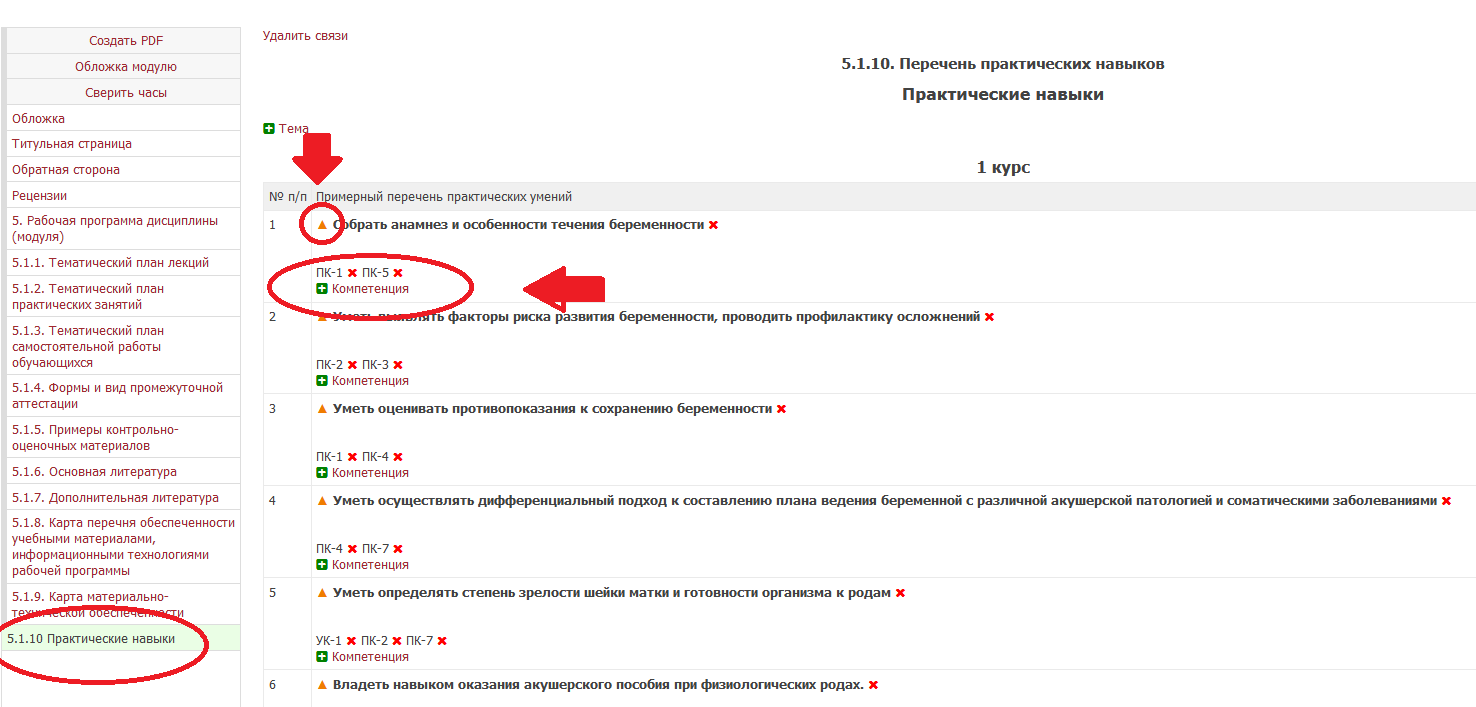 Заполняются позиции обведенные красным . Уровень уметь или владеть выбираете для каждого навыка самостоятельно. Учтите, что при выборе уровня и компетенции данный навык автоматически будет отображаться в п.5 «Рабочая программа дисциплины».
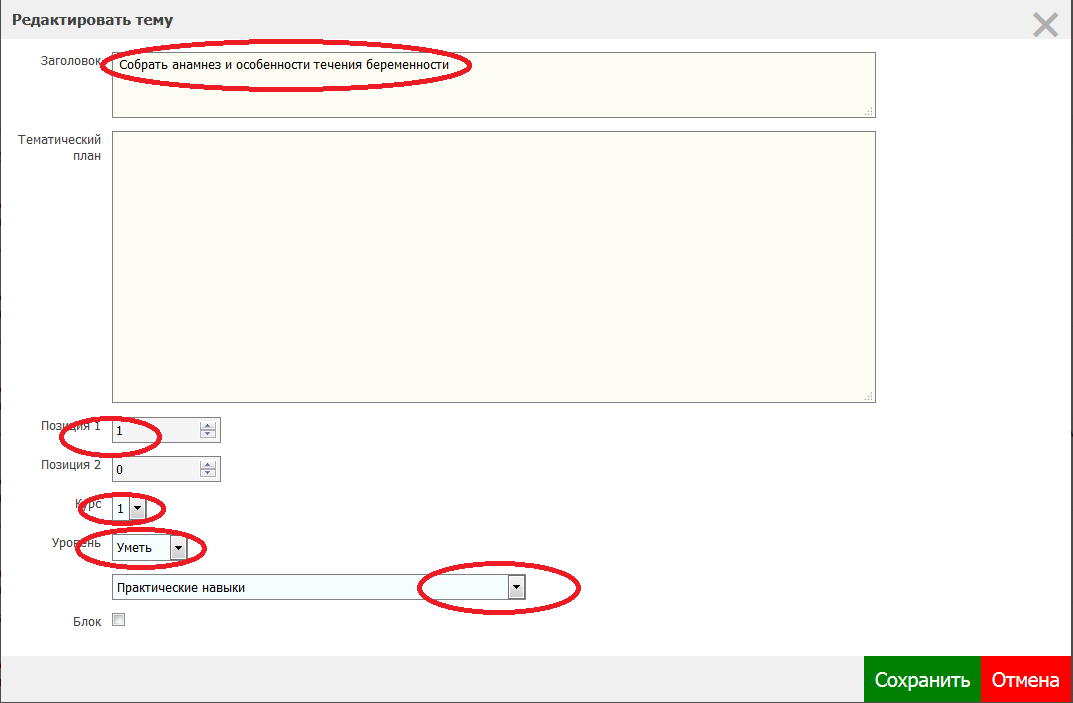 Спасибо за внимание!